Ministerstwo Administracji i Cyfryzacji
Departament Współpracy 
z Jednostkami Samorządu Terytorialnego

Instytucja Pośrednicząca dla Priorytetu VDobre RządzenieProgramu Operacyjnego Kapitał Ludzki
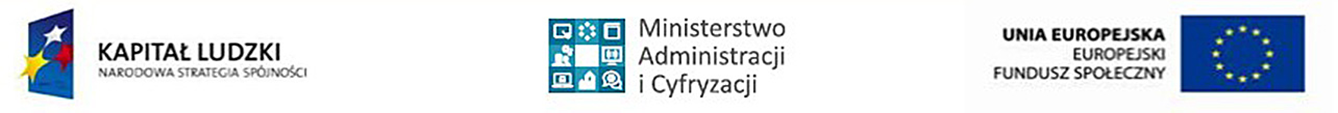 Konkurs nr 2/POKL/5.2.1/2013
W wyniku prac Komisji Oceny Projektów (KOP) obradującej od 21.10 do 20.12.2013 oceniono 112 wniosków

KOP rekomendowała do dofinansowania 63 projekty, natomiast 49 projektów zostało ocenionych negatywnie

Przy uwzględnieniu rezerwy finansowej w wysokości 5,5555 % wartości alokacji konkursu (kwota środków przeznaczona na dofinansowanie projektów wynosi 90 000 000 PLN) z przeznaczeniem na ewentualne odwołania Wnioskodawców oraz ewentualne zwiększenie wartości projektów w toku negocjacji  możliwe jest dofinansowanie 36 projektów
Konkurs nr 2/POKL/5.2.1/2013
Do 17 stycznia br. wysyłano pisma informujące o wyniku oceny merytorycznej wraz ze stanowiskiem negocjacyjnym (wspólne stanowisko oceniających) 
Propozycja zmian zakresu merytorycznego i budżetu projektu
W przypadku akceptacji propozycji IP przekazanie wniosku w terminie 10 dni roboczych
Podjęcie negocjacji (argumenty dotyczące wydatków poparte dokumentami)
Podjęcie negocjacji w terminie 5 dni od doręczenia pisma
Negocjacje należy zakończyć w terminie 20 dni (od wpływu do IP stanowiska wnioskodawcy)
W przypadku, gdy zmniejszenie wartości projektu ustalone w wyniku negocjacji jest wyższe niż 25% IP odstępuje od podpisania umowy
Konkurs nr 2/POKL/5.2.1/2013
po zakończeniu negocjacji, w terminie 10 dni od zatwierdzenia ostatecznej wersji wniosku, wnioskodawca zobowiązany będzie do dostarczenia następujących załączników:
oświadczenie o kwalifikowalności podatku VAT wnioskodawcy i partnerów (w 2 egzemplarzach)
harmonogram płatności, wypełniony zgodnie ze wzorem stanowiącym załącznik do umowy o dofinansowanie projektu(w 2 egzemplarzach)
wypis z organu rejestrowego (lub inny dokument potwierdzający charakter działalności wraz z danymi osób uprawnionych do podejmowania decyzji wiążących w imieniu wnioskodawcy) dotyczącego wnioskodawcy z okresu nie dłuższego niż 3 miesiące przed wymaganym terminem złożenia załączników (w dwóch egzemplarzach)
pełnomocnictwo do reprezentowania wnioskodawcy ubiegającego się o dofinansowanie (załącznik wymagany, gdy wniosek podpisywany jest przez osobę/y nie posiadające statutowych uprawnień do reprezentowania wnioskodawcy)(w 2 egzemplarzach)
oświadczenie wnioskodawcy oraz partnera/ów o niekaralności karą zakazu dostępu do środków, o których mowa w art. 5 ust. 3 pkt 1 i 4 ustawy z dnia 27 sierpnia 2009 r. o finansach publicznych (w 1 egzemplarzu),
umowy partnerskiej (w 1 egzemplarzu),
informacje niezbędne do podpisania umowy – oświadczenie(w 1 egzemplarzu)
wzór umowy, zabezpieczenie prawidłowej realizacji umowy
Konkurs nr 2/POKL/5.2.1/2013
Zakres i procedura negocjacji, podpisywania umów determinowane przez oceny ekspertów, system realizacji POKL, zalecenia IZ POKL
Cel: zawarcie wszystkich umów do końca I połowy roku
Dziękuję za uwagę

Jerzy Siekiera
Naczelnik WWEFS
Departamentu Współpracy z Jednostkami Samorządu Terytorialnego
Ministerstwo Administracji i Cyfryzacji